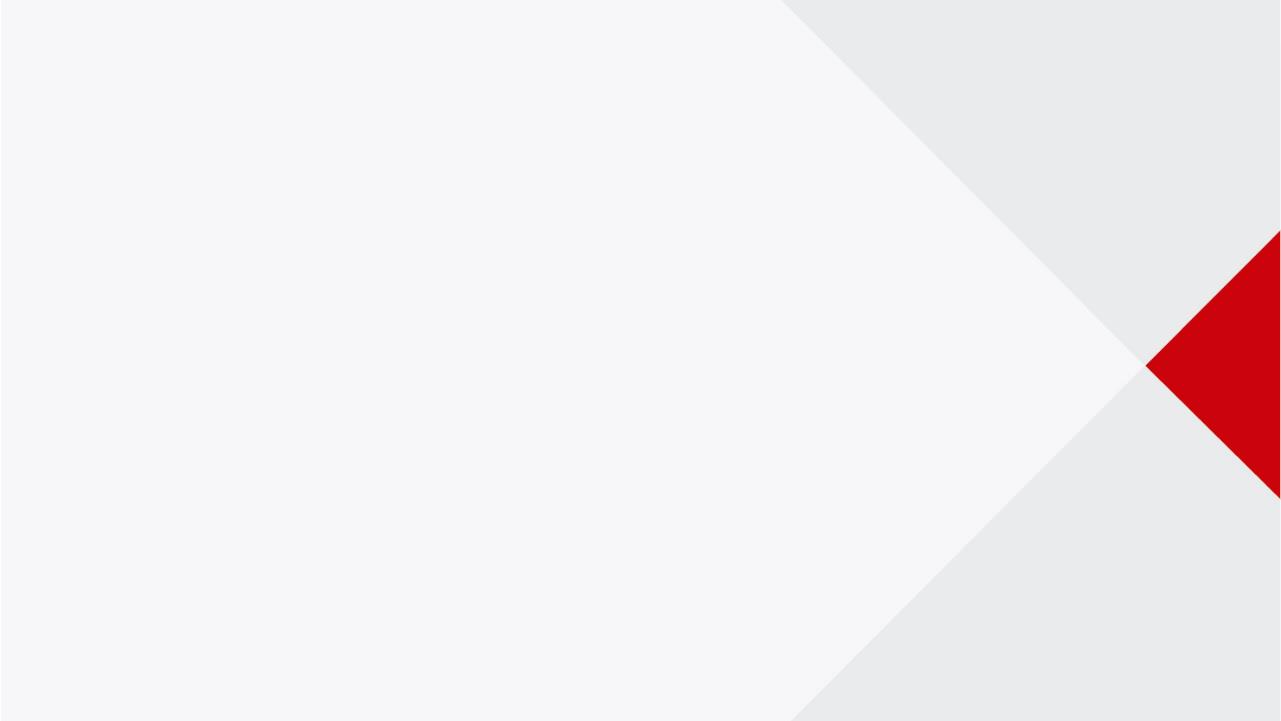 Registro de Instituciones Educativas
Unidad de Estadística
Oficina de Seguimiento y Evaluación Estratégica 
Secretaría de Planificación Estratégica
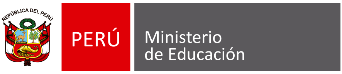 Mayo 2025
I. INTRODUCCIÓN
La Institución Educativa, como comunidad de aprendizaje, es la primera y principal instancia de gestión del sistema educativo descentralizado. En ella tiene lugar la prestación del servicio. Puede ser pública o privada.


Ley General de Educación 28044 - Artículo 66°
Estructura de los servicios educativos
¿Qué gestiona el Sector?
Para una correcta gestión en el sector, es necesario que todos compartamos las mismas definiciones respecto de lo que es una institución educativa y cuáles son sus elementos, independientemente del objetivo
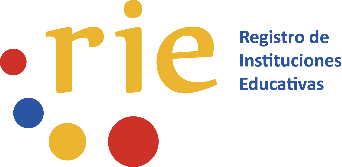 El actual Padrón de Instituciones y Programas Educativos, antes que registrar Instituciones Educativas, consigna Servicios Educativos.
El actual Padrón es el listado de todos los Servicios Educativos.
Este Padrón codifica los Servicios Educativos a partir del Código Modular.
Registro de Instituciones Educativas (RIE)
(RSG N 096-2017-MINEDU)

Registro administrativo obligatorio que permite registrar los actos resolutivos para las creaciones o autorizaciones de funcionamiento, o las modificaciones de las características esenciales de las II.EE. públicas y privadas.
Como servicios independientes
(Padrón actual)
Como Institución Educativa
(RIE)
7083 MANUEL GONZALES PRADACod IE: 22261657
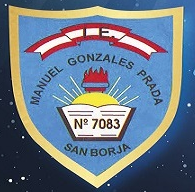 Cod Mod
Servicios educativos
Cod Local
DIRECTOR
7083 MANUEL GONZALES PRADA Inicial
1511450
298604
Establecimiento 1:
PASAJE AVELARDO GAMARRA 160
Inicial – Primaria
Cod Local: 298604
Establecimiento 2:
CALLE DEL COMERCIO 193
Secundaria
Cod Local: 321888
SUB DIRECTOR / Director de nivel
7083 MANUEL GONZALES PRADA Primaria
0646711
298604
7083 MANUEL GONZALES PRADA Secundaria
1511450
321888
Inicial
Cod Mod: 1511450
Primaria
Cod Mod: 0646711
Secundaria
Cod Mod: 1511450
Definiciones operativas
(RSG N 096-2017-MINEDU - NT del RIE)
Institución Educativa
Servicio Educativo
Local Educativo
Es una instancia de gestión educativa descentralizada(1) a cargo de un director(2), autorizada o creada por una autoridad competente del Sector Educación(3), para brindar uno o más servicios educativos(4), en uno o más establecimientos educativos (locales educativos*) y con la potestad de emitir y otorgar los certificados correspondientes(5) a los servicios educativos que ofrece.
Es un conjunto de actividades educativas y de gestión, diseñadas y organizadas, para lograr un objetivo predeterminado de aprendizaje o para llevar a cabo determinadas tareas educativas, a lo largo de un periodo de tiempo; su conclusión exitosa se reconoce a través de una certificación.
Es un inmueble – predio e infraestructura – en el cual funciona uno o más establecimientos educativos.
El código de local Educativo identifica su ubicación a partir de su dirección.
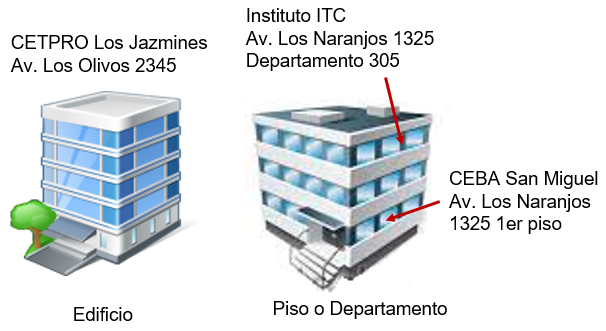 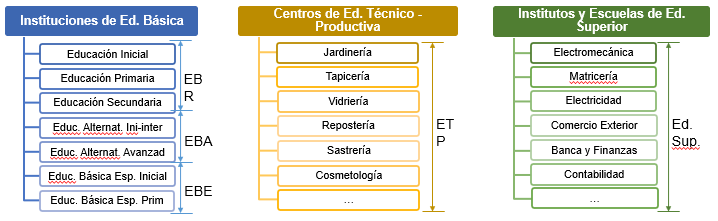 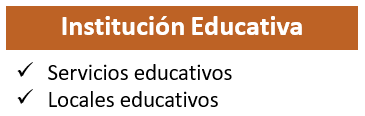 - 68,365 II.EE. Identificadas al 18/12/24 (99.1% de avance)
LGE - Artículo 65 y 66 
LGE - Articulo 55
LGE - Articulo 72, 77, RLGE - Artículo 52, 131
RLGE - Artículo 127
RLGE - Artículo 19 a)
- 96,826 Servicios Educativos (Padrón contínuo ESCALE al 29/12/24) – No incluye PRONOEI ni PRITE
- PRITE: 128
- PRONOEI: 17,715
- 70,623 Locales Educativos (Padrón contínuo ESCALE al 29/12/24)
Definiciones operativas: Establecimiento Educativo
Es una unidad de provisión de servicios educativos autorizados a una IE, pública o privada, ubicada en una locación física determinada. Una IE puede tener más de un establecimiento, sin embargo, a diferencia del local educativo, un establecimiento educativo no puede ser compartido por más de una IE.
Local 2
(Código de Local)
Local 1
(Código de Local)
Primaria
Secundaria
Primaria
IE Miguel Grau
Ciclo Avanzado
Establecimiento 1
Primaria
Establecimiento 2
CEBA Los ángeles
Establecimiento 3
IE San José
Local 3
(Código de Local)
Establecimiento 4
Establecimiento 5
Inicial
Un establecimiento educativo necesita de un local educativo para poder operar
Códigos que administra el RIE
Código IE
Código Modular
Código de Local
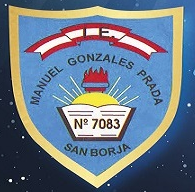 IEP 7083 MANUEL GONZALES PRADA
(Principal)
CM: 1085851
CL: 321888
Local 1
Inicial-Primaria
Local 2 secundaria
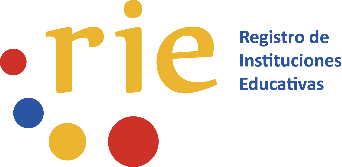 CIE: 22261657
CM: 1511450
CL: 298604
Servicio: Inicial
Servicio: Secundaria
Servicio: Primaria
CM: 0646711
8 dígitos
6 dígitos
7 dígitos
NUEVO
(COD IE + COD LOCAL)
II. EVENTOS REGISTRALES
(RSG N 096-2017-MINEDU - NT del RIE)
Solicitud de Autorización
Eventos registrales
(RSG N 096-2017-MINEDU - NT del RIE)
Son las situaciones resultantes de los actos administrativos o de administración interna contenidos en las Resoluciones, u Oficio que acredite la aplicación del silencio administrativo positivo, de autoridades competentes que:
Dispongan la autorización de funcionamiento o creación de una IE
Afecten la existencia de las IIEE, de sus servicios educativos y/o sus establecimientos educativos
Modifiquen las características esenciales de la IE, sus servicios educativos o sus establecimientos educativos
Resolución de Autorización de Funcionamiento
Apertura de IE
Evento registral
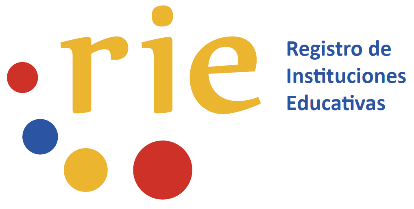 Procedimiento de Registro
El RIE es gestionado por la Unidad de Estadística del Minedu

Registradores
Los especialistas estadísticos tendrán el rol de registradores del RIE en las DRE y UGEL.

Procedimiento registral
Reciben los actos resolutivos (Resoluciones).
Realizan la calificación registral del acto resolutivo.
Registran los asientos en las partidas correspondientes a cada IE.
Actos Resolutivos
(RD)
Eventos Registrales
(Asiento en el RIE)
Calificación registral
La calificación registral consiste en:

Verificar que el acto resolutivo o documento que acredite la existencia de una Resolución Ficta (Silencio Administrativo Positivo), fue emitido por una autoridad competente.

Que está completa.

Que contiene un evento registrable en el RIE.
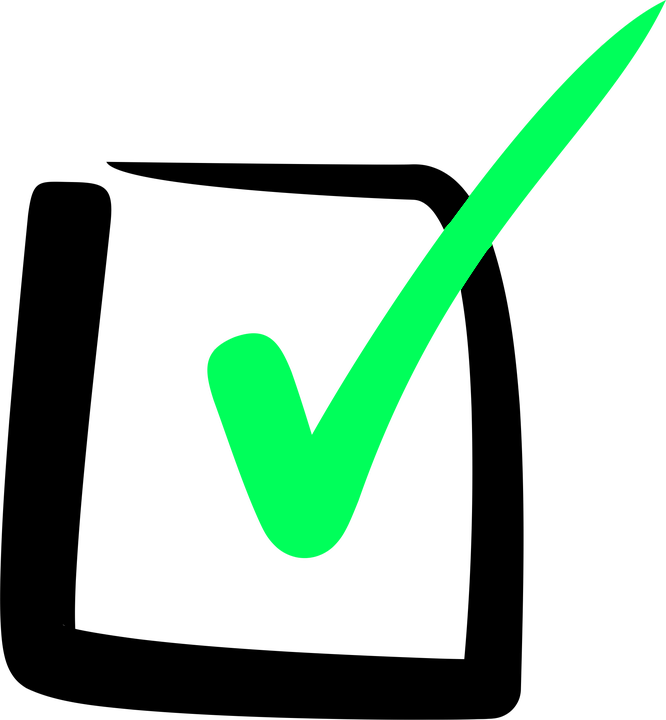 Responsabilidad de las DRE/GRE y UGEL
Emitir los actos resolutivos o documentos que acrediten la existencia de una RF-SAP que dispongan la realización de un evento registral.

Velar por los contenidos, validez y exactitud de los actos resolutivos.

Inscribir en el RIE, a través de los registradores, los eventos registrables sustentados en actos  resolutivos o RF-SAP.

Realizar las rectificaciones de inexactitudes registrales en el RIE.
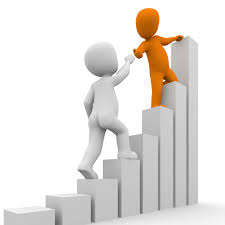 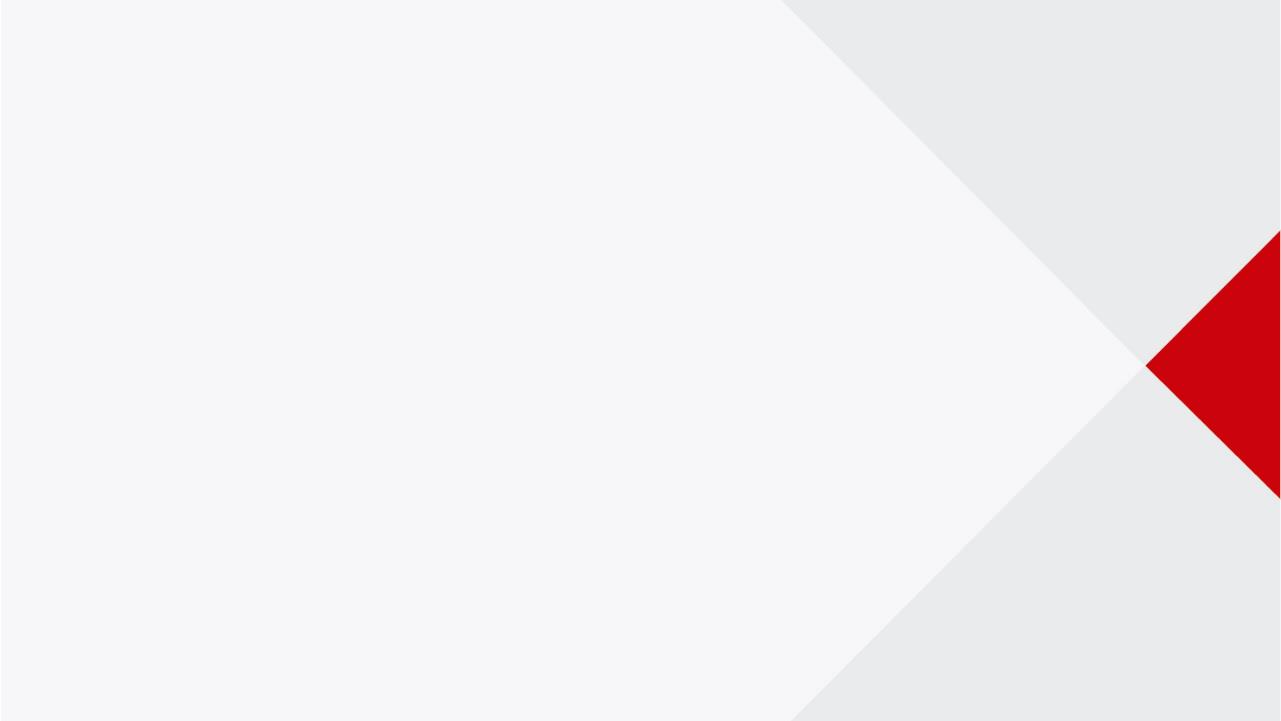 Registro de Instituciones Educativas
Unidad de Estadística
Oficina de Seguimiento y Evaluación Estratégica 
Secretaría de Planificación Estratégica
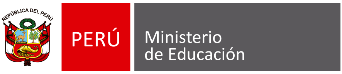 Mayo 2025